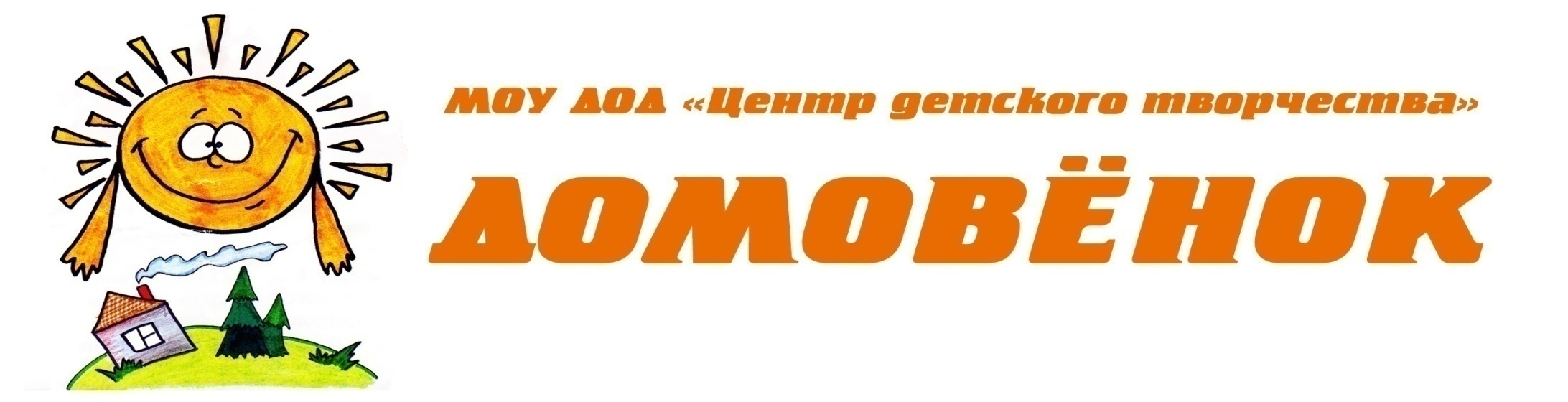 Открытое занятие

«Берём интервью»
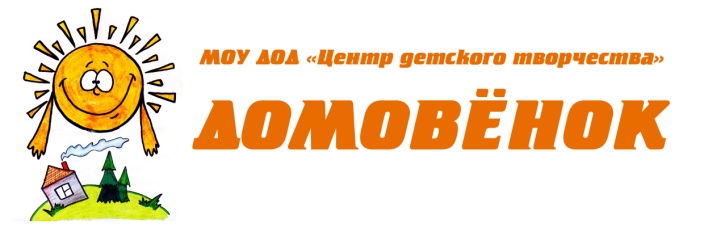 Тараненко Юлии Васильевны,
педагога дополнительного образования
 
муниципального бюджетного образовательного учреждения дополнительного образования детей 
 «Центр детского творчества»

Сургут,2011г.
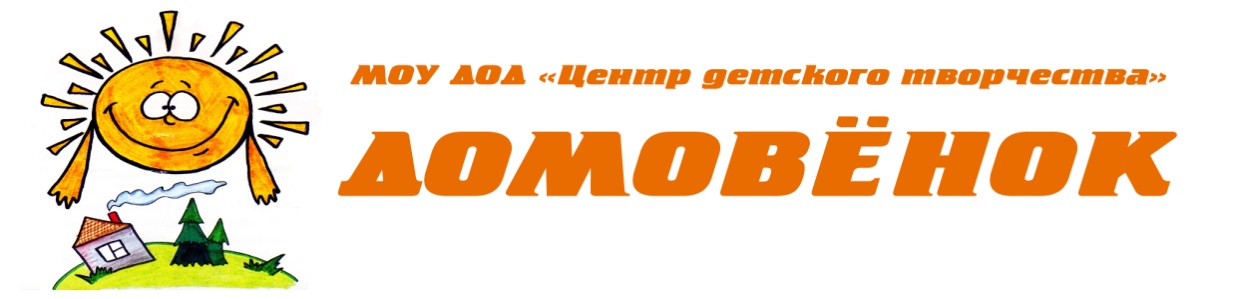 Тема занятия

«Берём интервью»
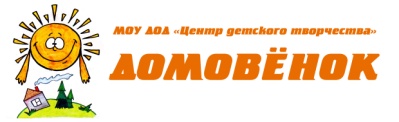 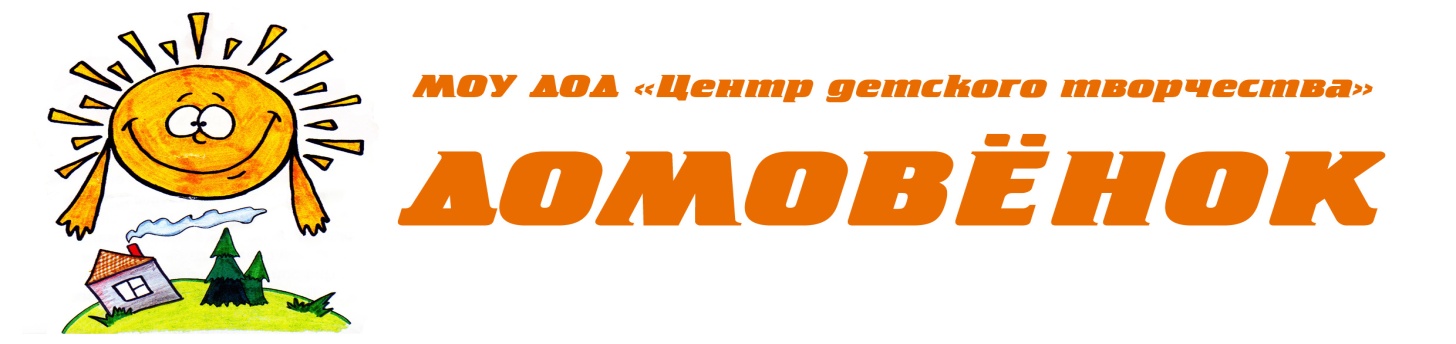 Цель занятия:
формирование представления  о новом жанре публицистики «интервью», для дальнейшего использования в работе над выпуском газеты
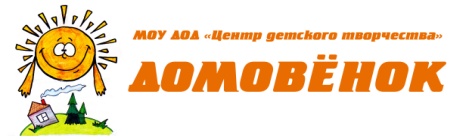 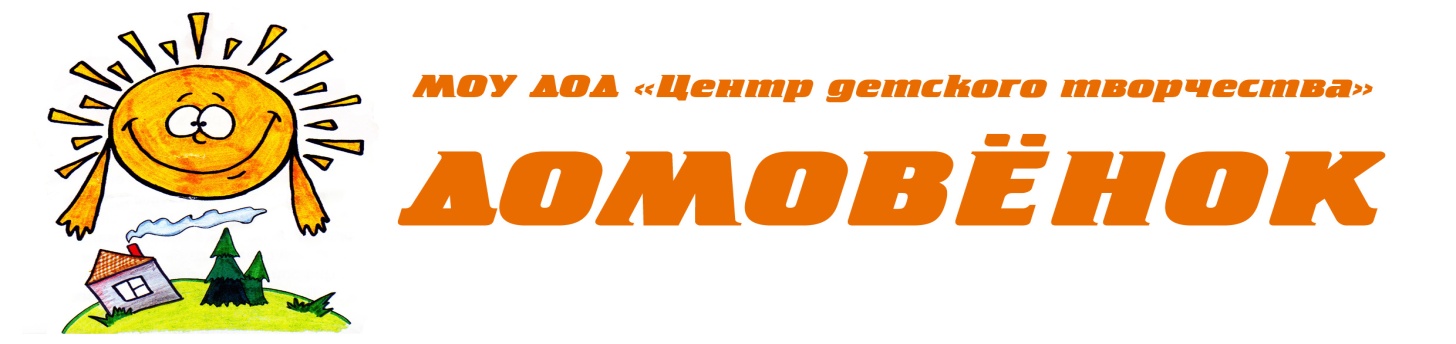 Задачи:
познакомить обучающихся с жанром  «интервью»;
развивать наблюдательность, быстроту реакции;
формировать умение взаимодействовать в группе;
воспитывать уважительное отношение друг к другу; 
подготовить материал для выпуска газеты на осеннюю тематику.
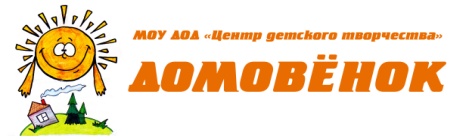 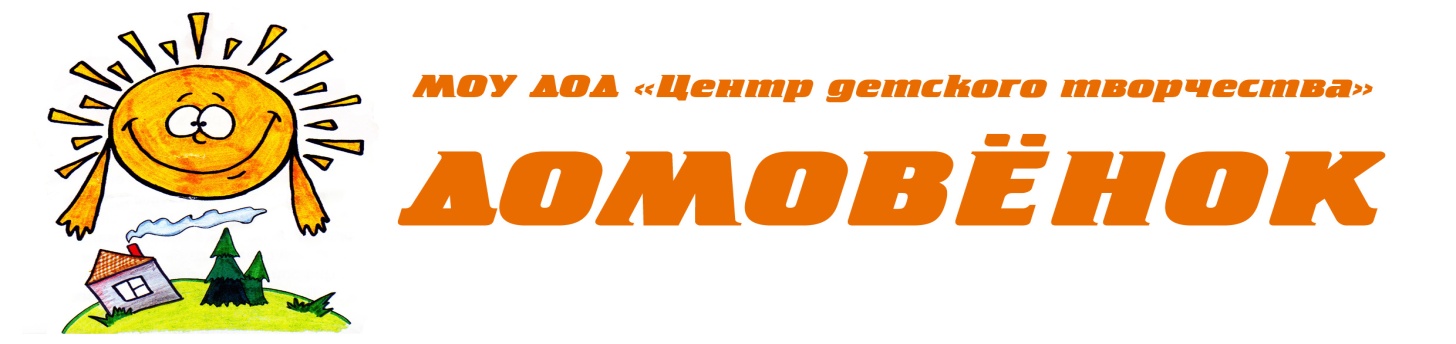 Форма занятия:комбинированное
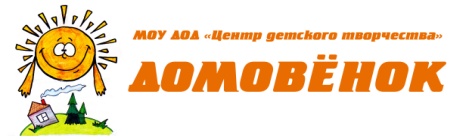 Тип занятия:изучение и первичное закрепление новых знаний и способов деятельности
Оборудование, оформление:
ноутбук, проектор, экран, справочник журналиста, толковый словарь, ручки, фотоаппарат
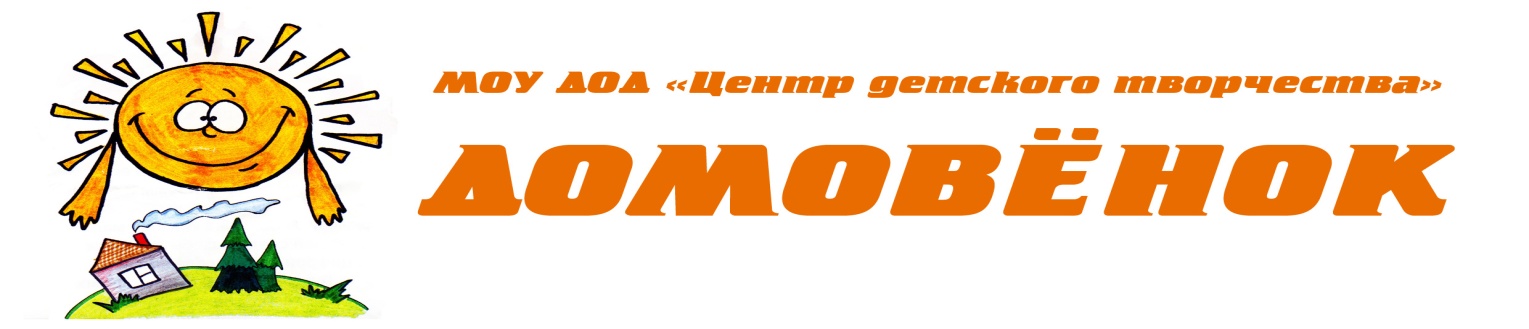 Методы:
словесные (объяснение, беседа);
наглядные (демонстрация);
элементы технологии критического мышления;
образное сравнение.
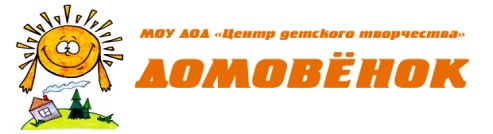 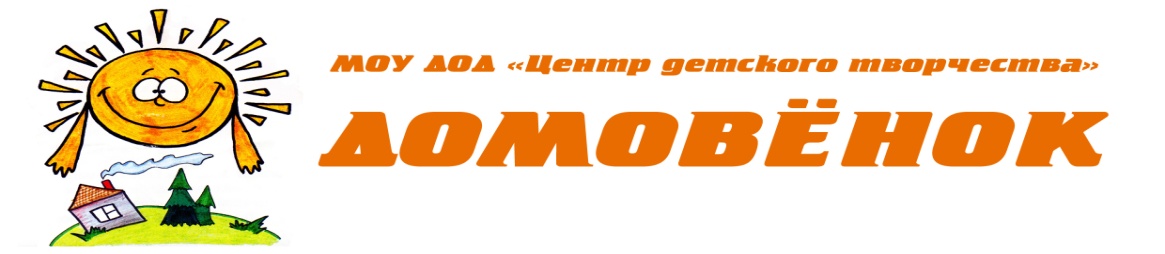 Структура занятия:
приветствие (организационный момент, настрой на занятие, концентрация внимания);
актуализация знаний;
сообщение темы и цели занятия;
- знакомство с новым материалом;
- показ практической значимости через проигрывание конкретной ситуации;
- подведение итогов занятия, рефлексия.
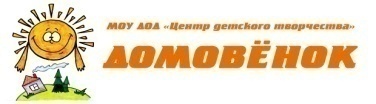 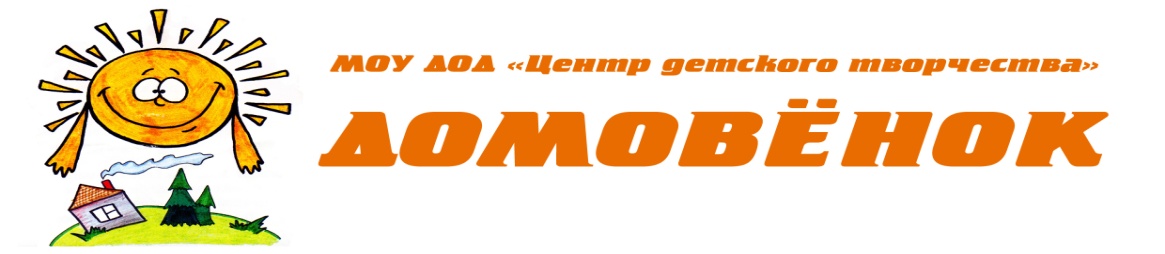 Интервью
(англ. interview), жанр публицистики, представляющий собой беседу журналиста с одним или несколькими лицами, по вопросам, имеющим актуальное общественное значение. Подразделяется на два вида: И.-сообщение, преследующее главным образом информационную цель, и И.-мнение, комментирующее известные факты и события.
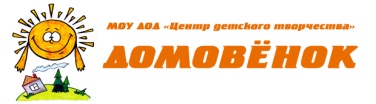 правила интервью:
К интервью надо готовиться. Вопросы должны быть продуманы: от этого зависит успех интервью.
Готовясь к интервью, не забывайте о внешнем виде. Аккуратная прическа, не вызывающий наряд благожелательно настроят собеседника.
Представьтесь и попросите разрешения взять интервью.
Задавая вопросы, постарайтесь держаться естественно, непринужденно. Если речь собеседника слишком абстрактна, непонятна, корреспондент может перевести ее в более понятную форму. Он должен задать вопросы, переключающие сознание собеседника в нужное русло.
В заключение журналист благодарит гостя за интервью и прощается с ним.
Разделы «Справочника журналиста»
термины и понятия;
правила и советы;
рабочие материалы;
рефлексия (для педагога).
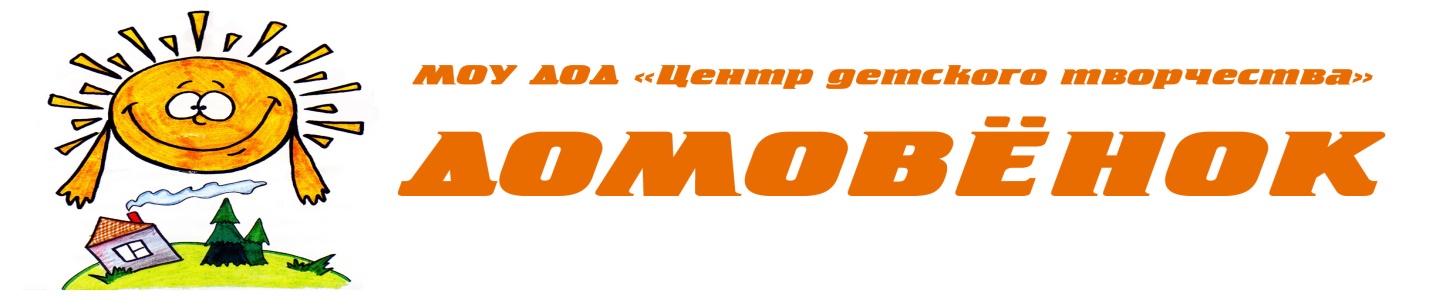 Игра «Обращение с просьбой»
Журналисты часто обращаются с просьбой к другим людям.-Подумайте и скажите, с какой просьбой они могут обратиться. 
(Вы не могли бы ответить на несколько вопросов? Разрешите, пожалуйста, взять у вас интервью. Разрешите задать вам несколько вопросов.)-А как нужно ответить на просьбу, если она обращена к вам?(Хорошо. Охотно. С удовольствием. Пожалуйста.)-А если вы хотите отказаться? 
(Извините, пожалуйста, я не могу с вами разговаривать и т.п.)
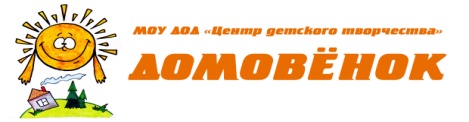 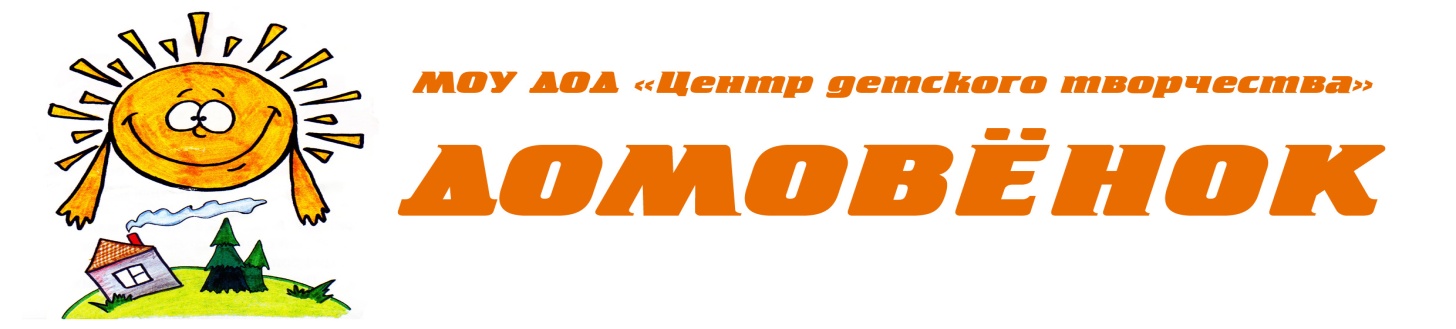 Несколько советов, как написать хороший материал:
Писать языком, близким к разговорному.
Избегать очень длинных предложений.
Ясно и четко формулировать свою мысль.
Не писать лишних слов, без которых можно обойтись.
Представить, что твоя заметка напечатана в газете. Стал бы ты ее читать?
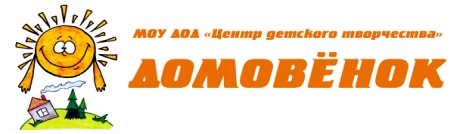 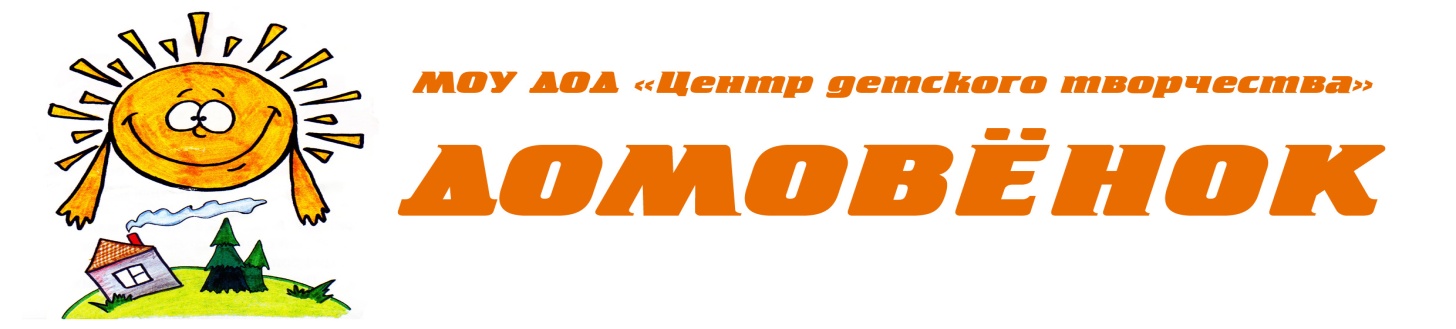 Журналисты, пожелавшие зачитать наработанный материал
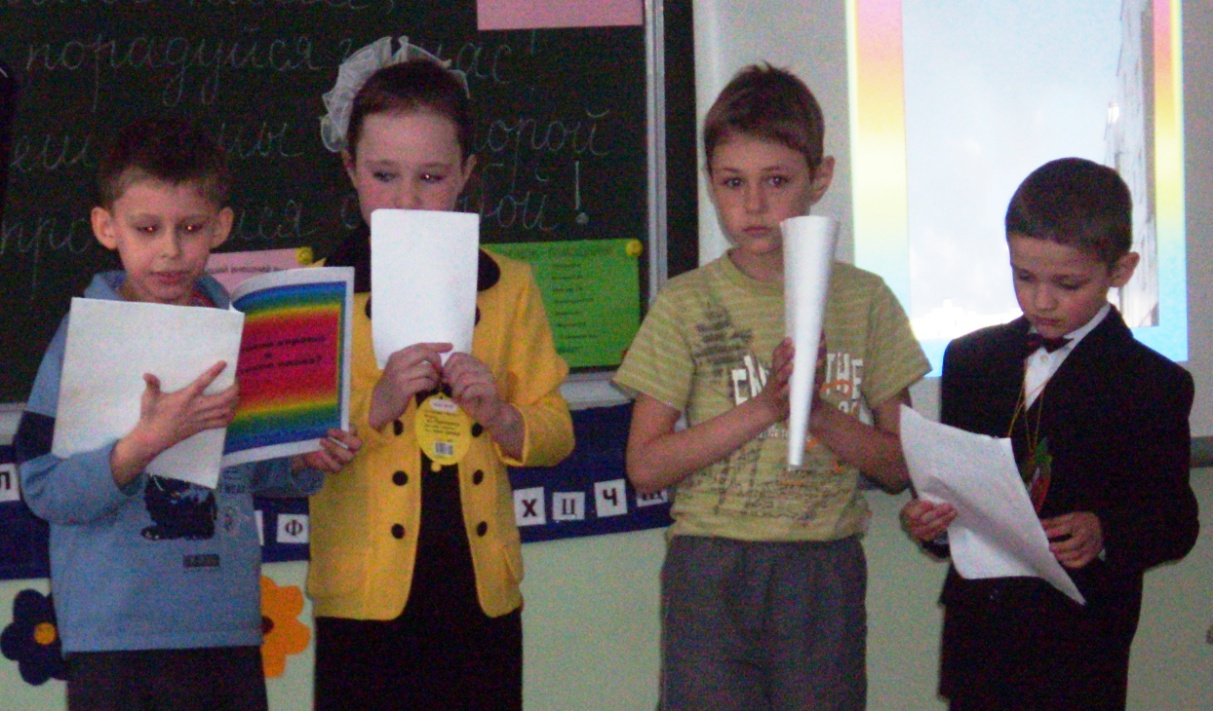 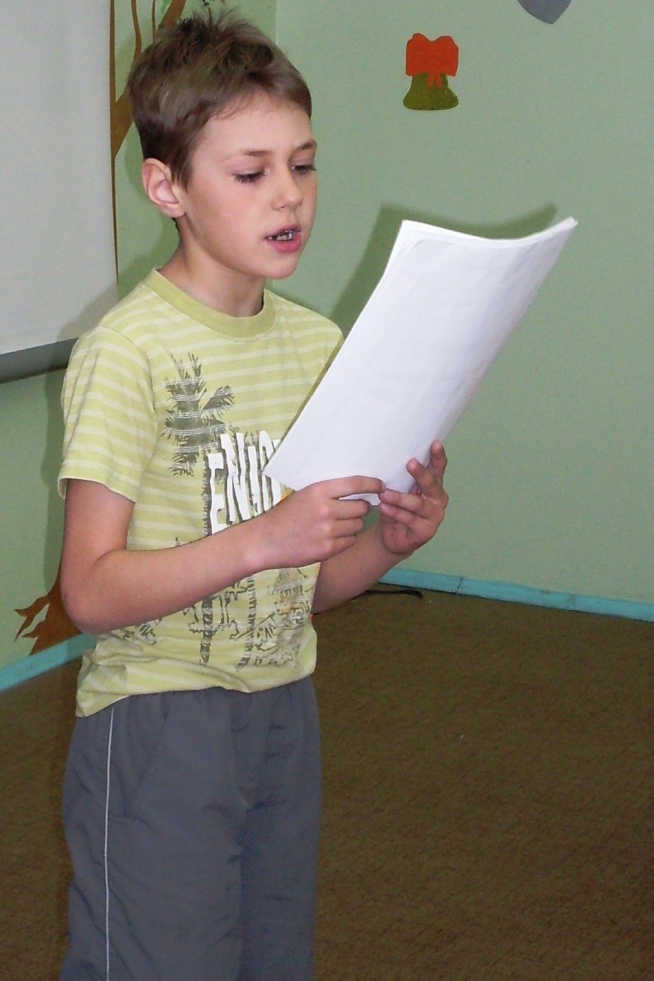 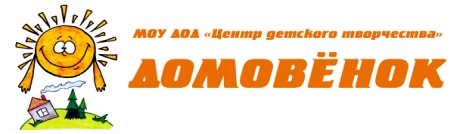 Подведение итогов занятия:
С чем мы сегодня с вами познакомились на занятии?
Что такое интервью?
С какими правилами интервью мы познакомились?
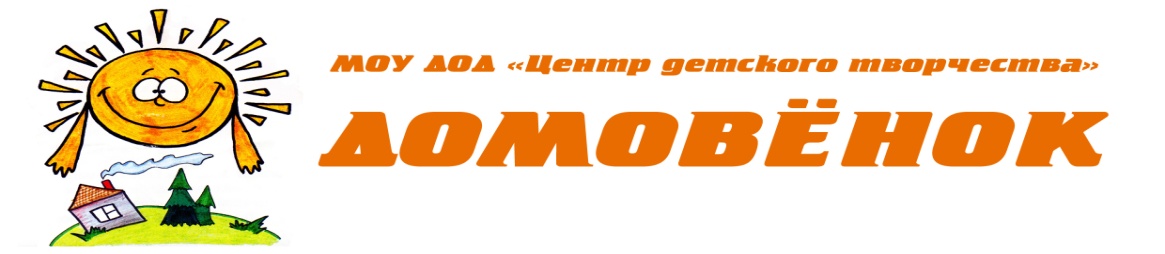 Рефлексияприем технологии критического мышления
«Письмо другу»
Какой этап  занятия вам больше всего понравился?
Когда вы чувствовали себя наиболее комфортно?
Есть ли какие-либо черты характера, которые вы в себе открыли?
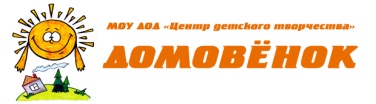 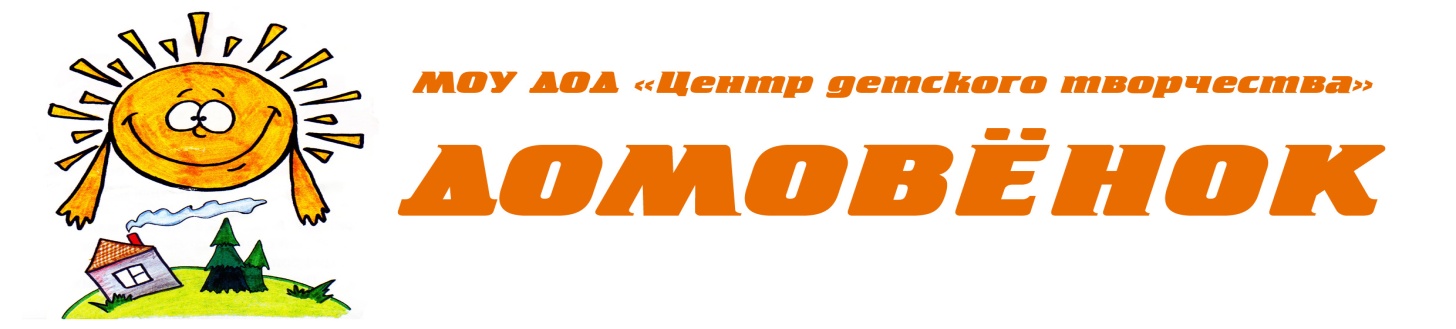 Итогом работы стала газета  Домовёнок на тему
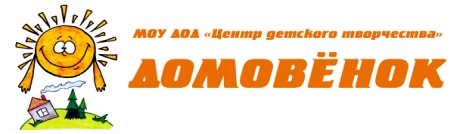 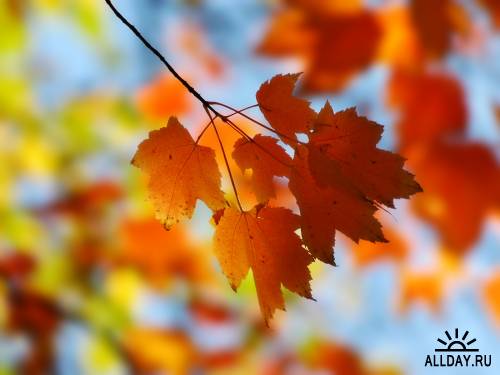 «ОСЕНЬ»
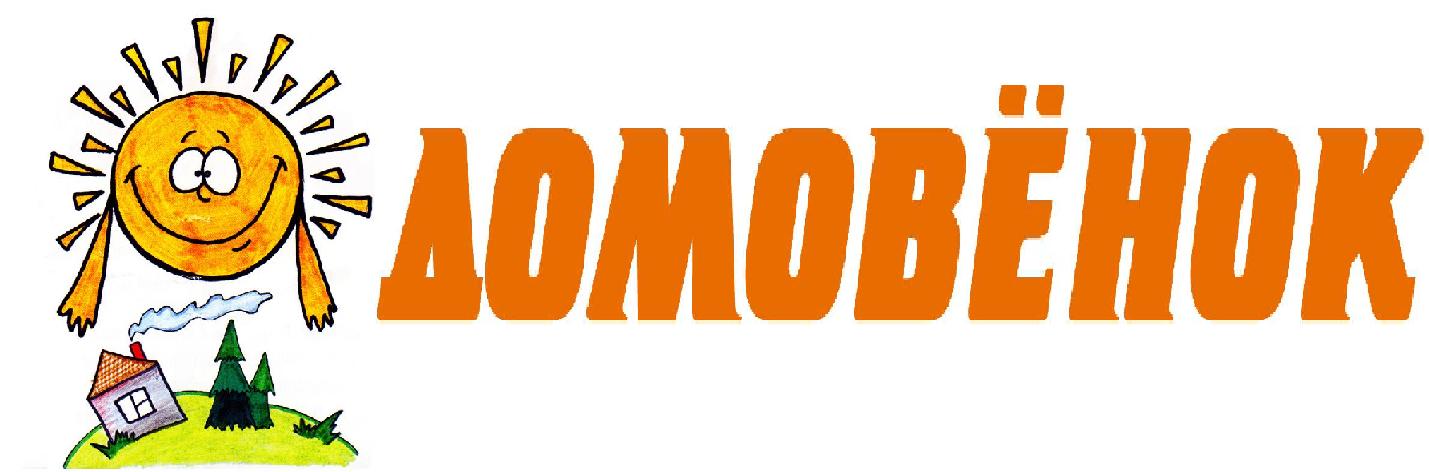   Редакция  газеты  
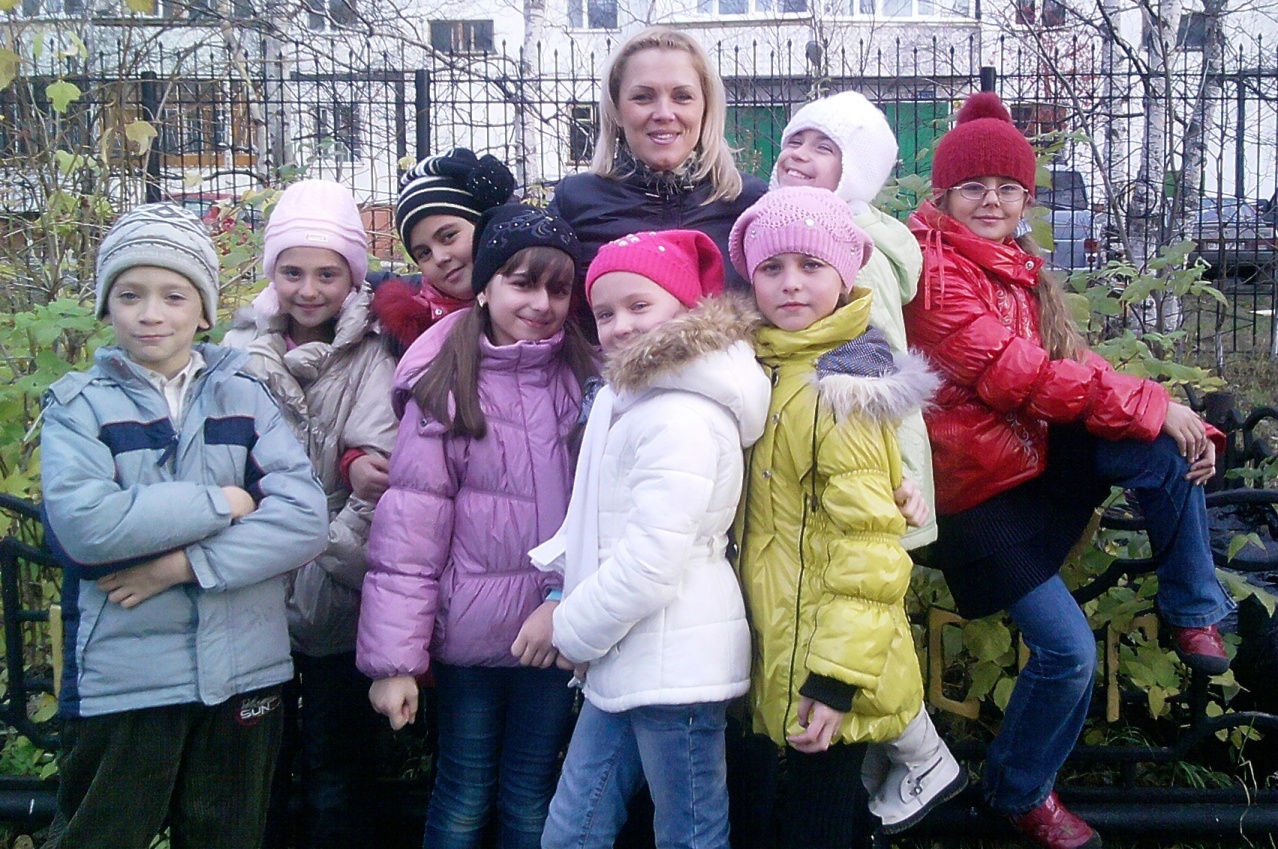 "Знакомьтесь - это МЫ!"
Вараева Амина
Дубовая Мария
Захарова Полина
Мсмагилов Матвей
Кошелева Валерия
Маркосян Сюзи
НовохатькоПолина
Саварханова Аделина
Хлюпо Елена
Филимонов Сергей
Тараненко Юлия
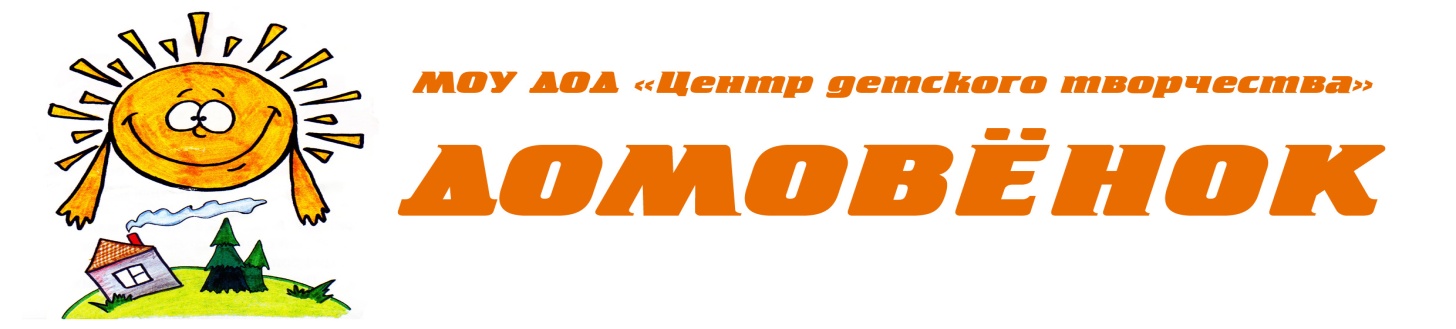 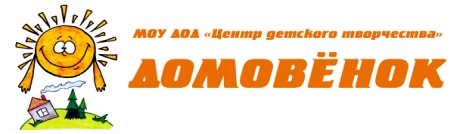 СПАСИБО ЗА ВНИМАНИЕ!